26 juin 2025 - PE²PI 2025
Evaluer autrement : 
concevoir un jeu de société
pour vulgariser un savoir scientifique
William Brou, formateur en didactique de l’Histoire (INSPE)
1. Genèse d’un projet
Contexte : 

1ère année Licence SDE
UE 107 (Chamalières) / UE 12 (Moulins) : Langages des représentations du monde et de l'activité humaine
120 étudiants
6h CM / 8h TD
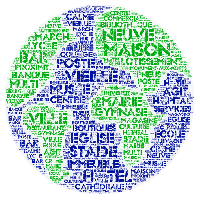 2. Le jeu comme méthode
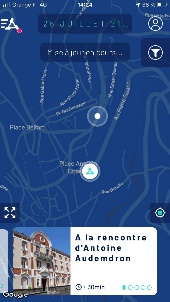 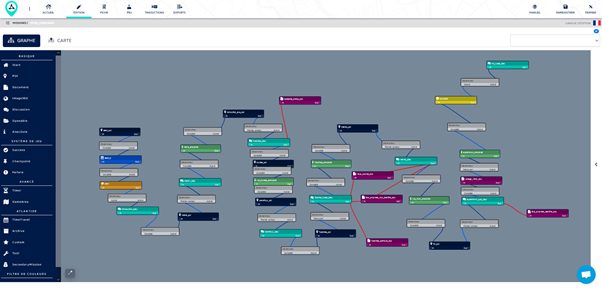 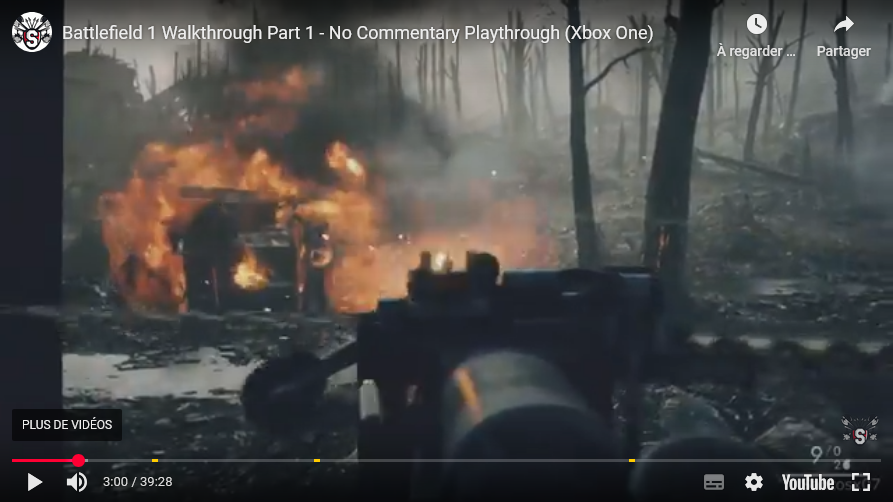 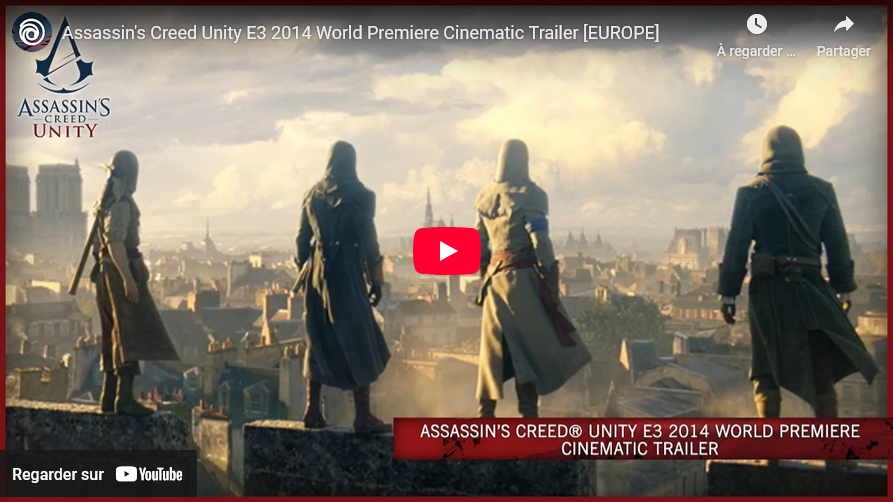 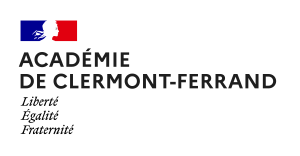 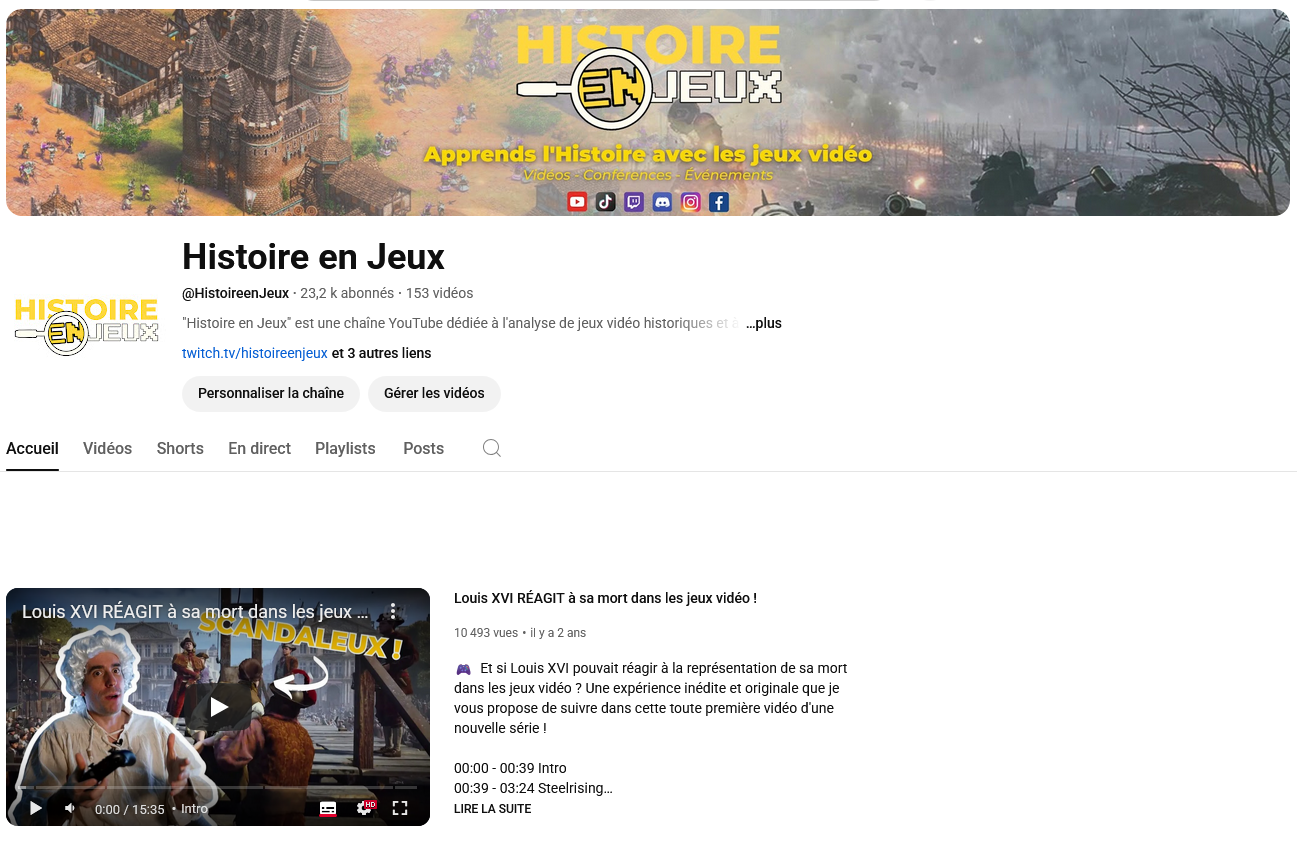 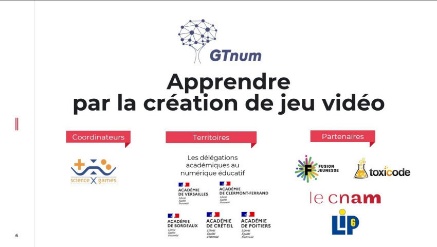 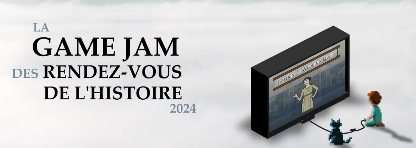 2. Le jeu comme méthode
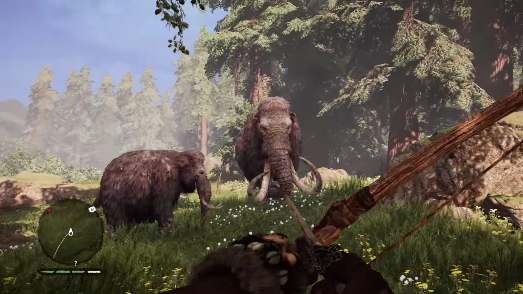 Rhétorique procédurale : Idée selon laquelle les « procédés techniques et ludiques utilisés permettant d’exprimer des idées à travers un système de jeu, à travers des règles, des mécaniques. »

Ian Bogost, Persuasive Games: The Expressive Power of Videogame, 2007
3. Comment créer un jeu : le dispositif
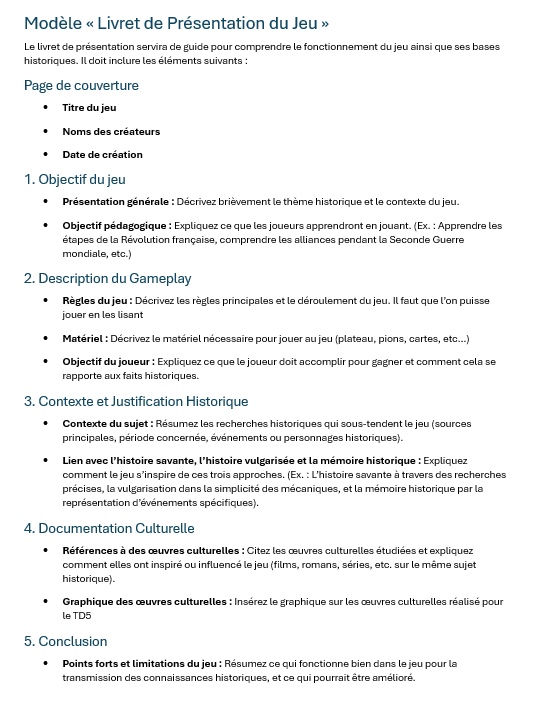 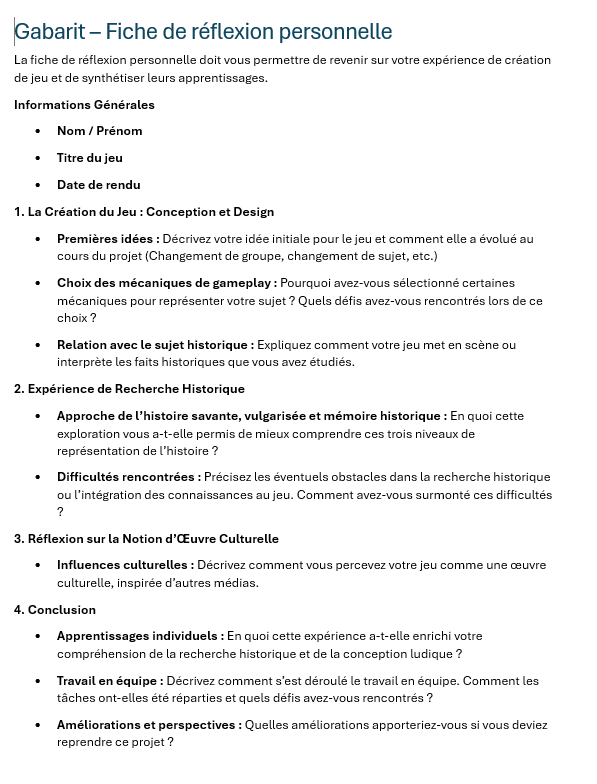 4. Retour d’expérience : forces, limites, évolutions
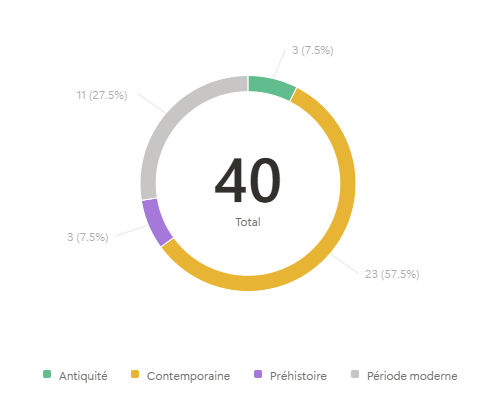 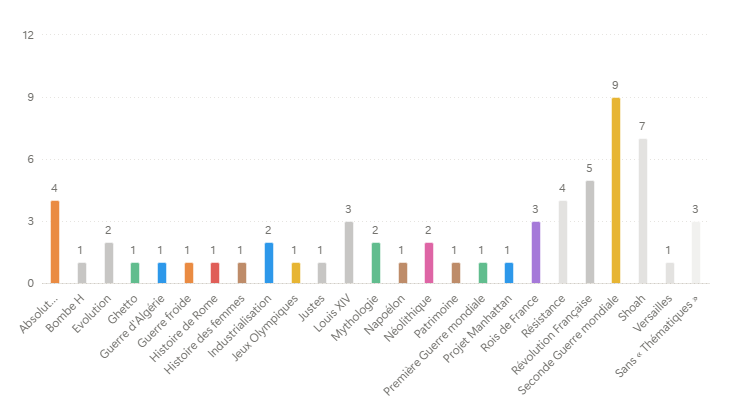 « Les sources vulgarisées comme les Livres Percy Jackson ou le film Astérix et les jeux olympiques sont pour moi les premières sources de motivation dans mon choix de thème. »
4. Retour d’expérience : forces, limites, évolutions
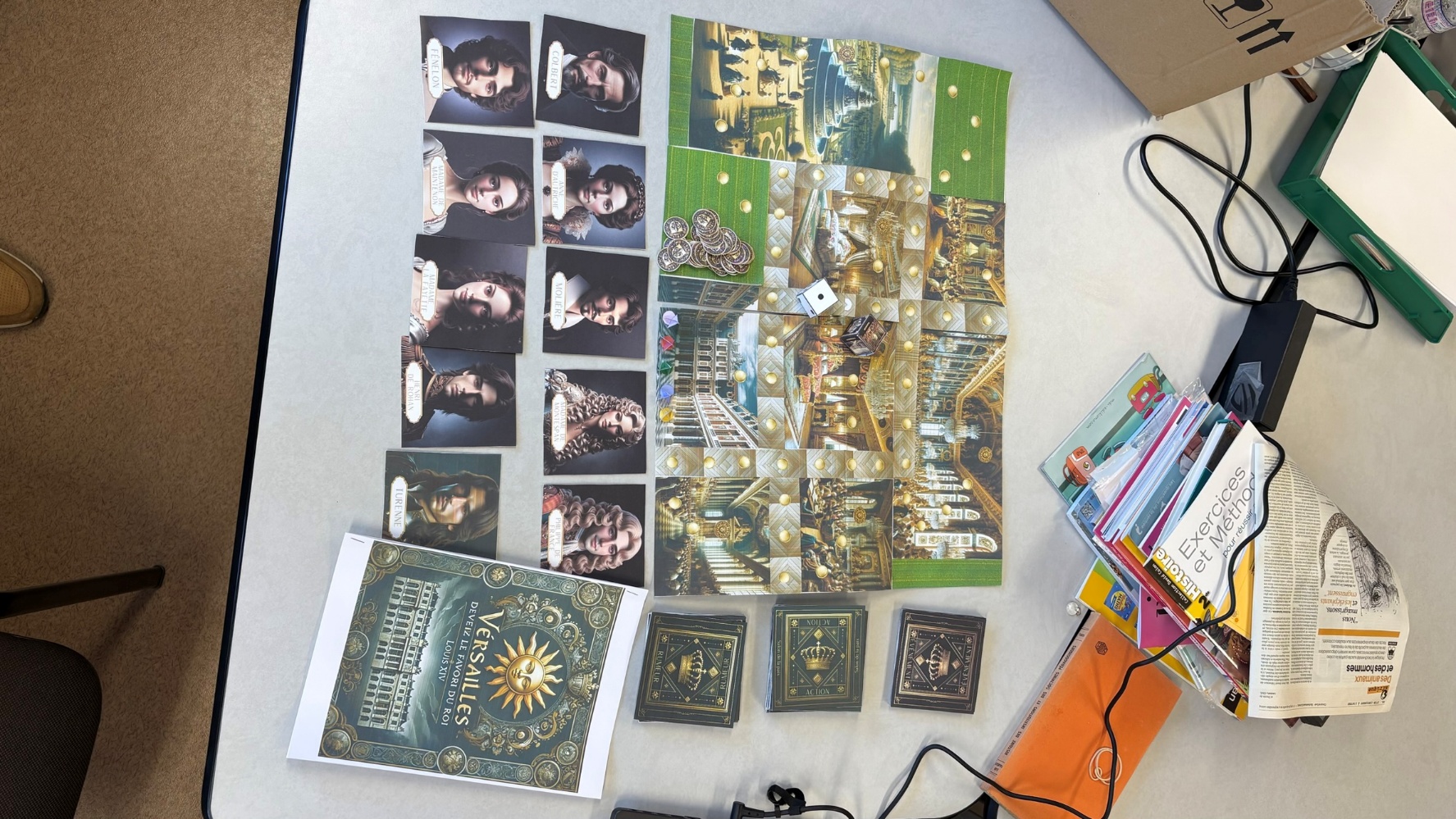 Versailles, devenez le favori du Roi
4. Retour d’expérience : forces, limites, évolutions
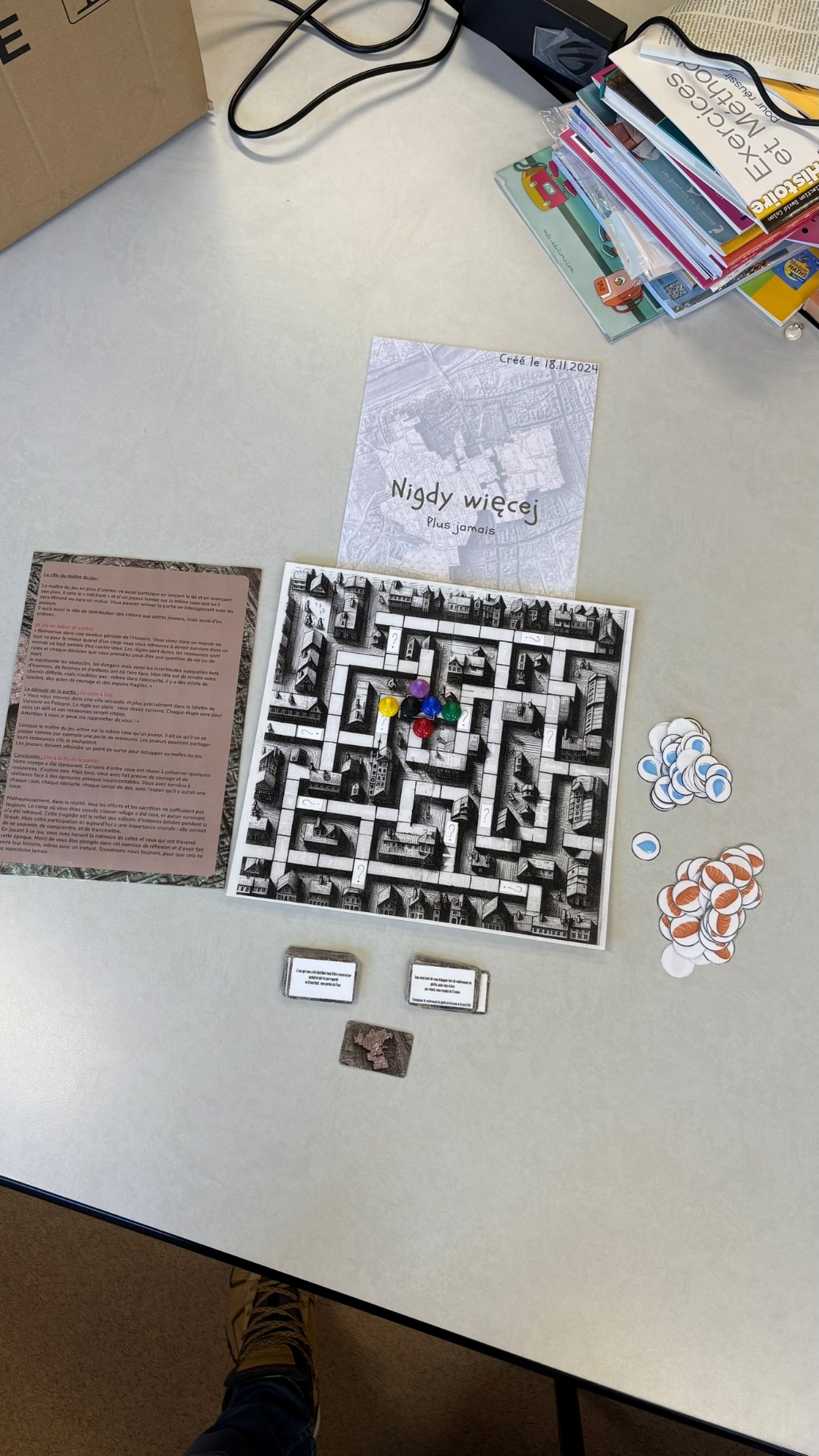 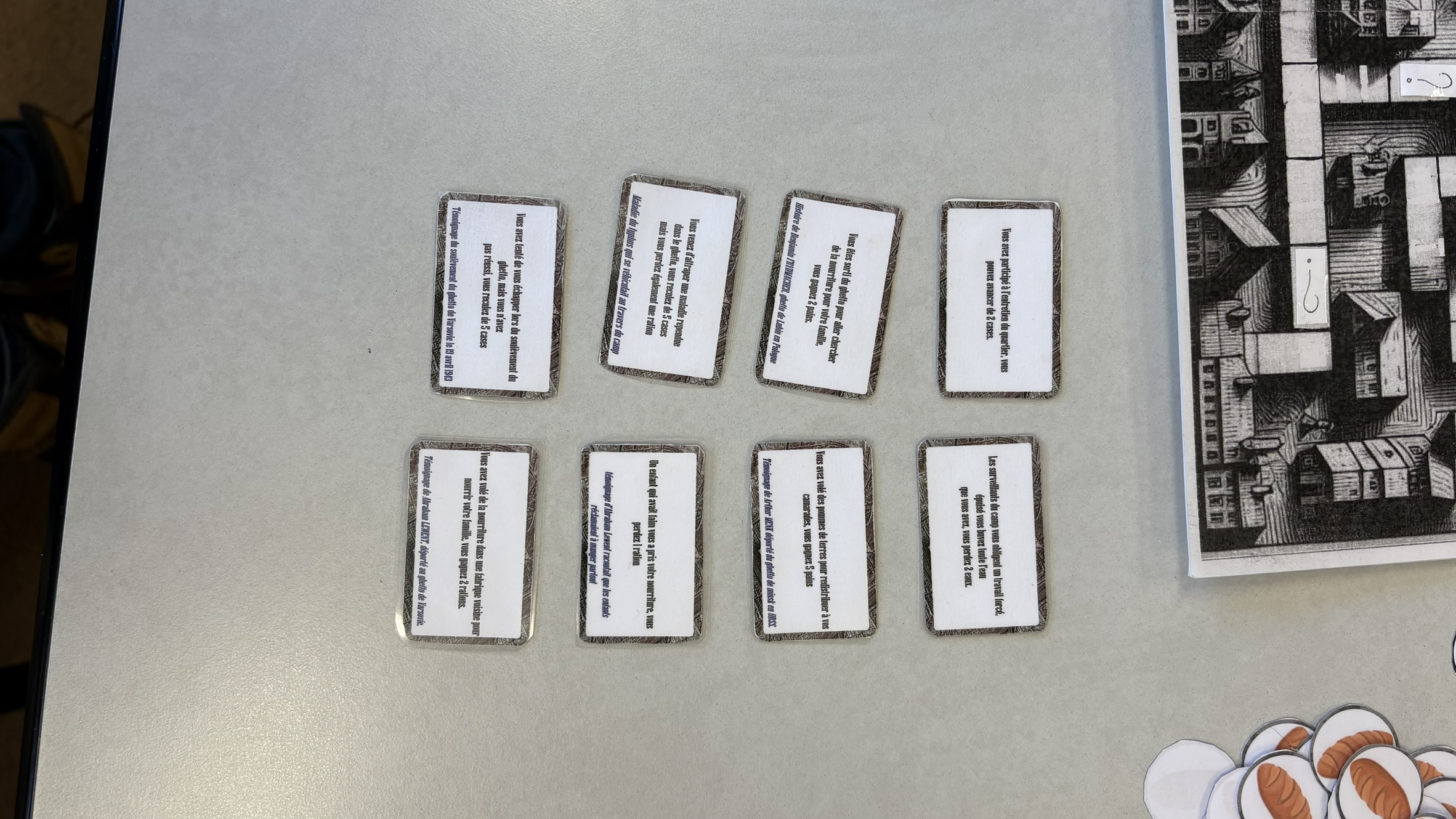 Nigdy wiçcej
4. Retour d’expérience : forces, limites, évolutions
Le prix de la liberté
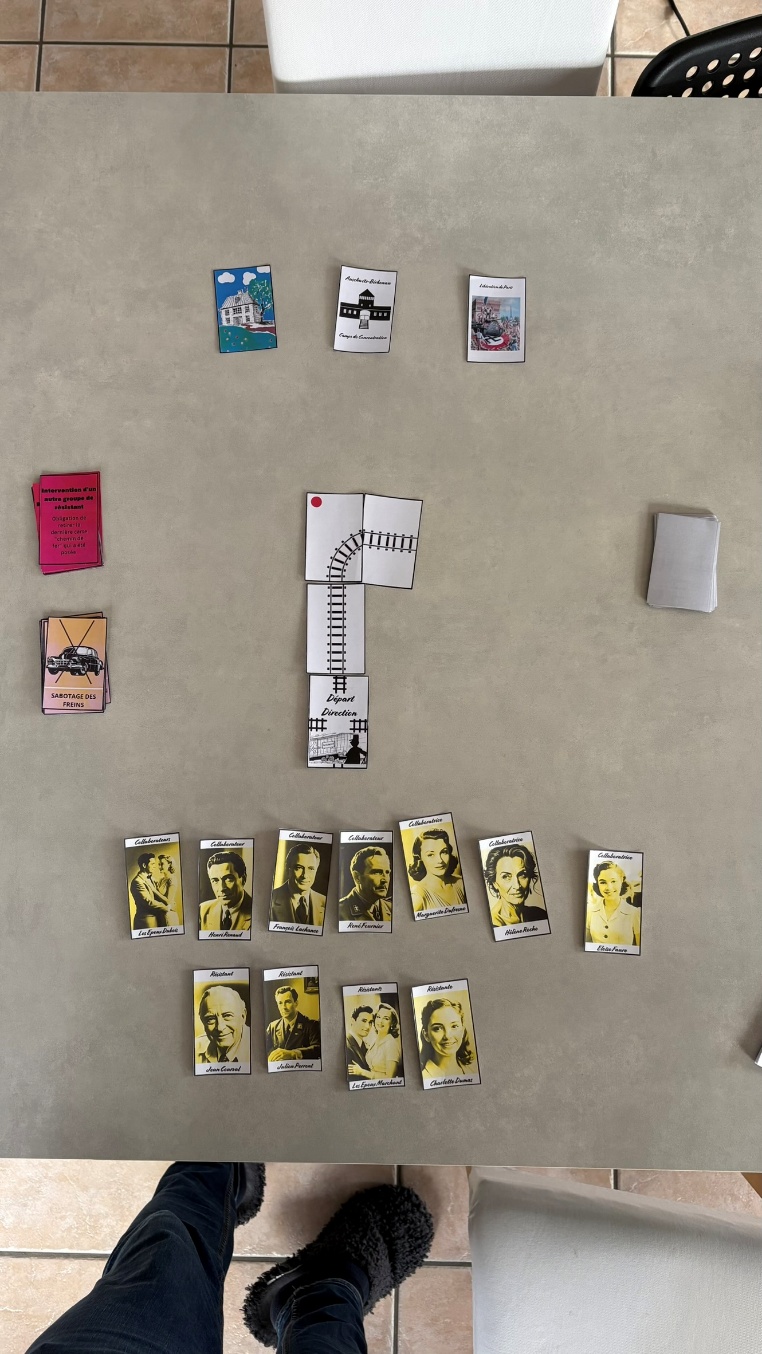 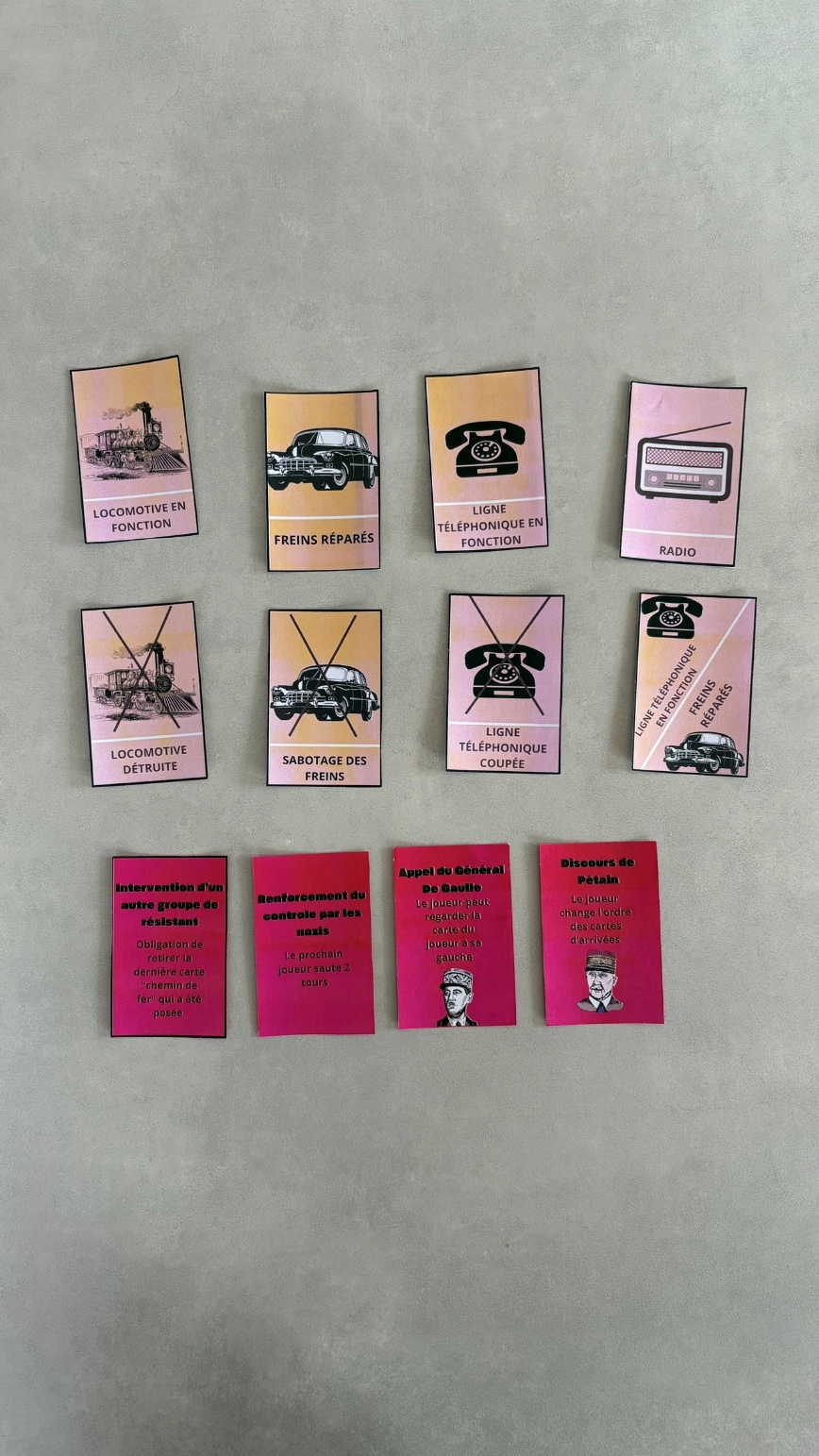 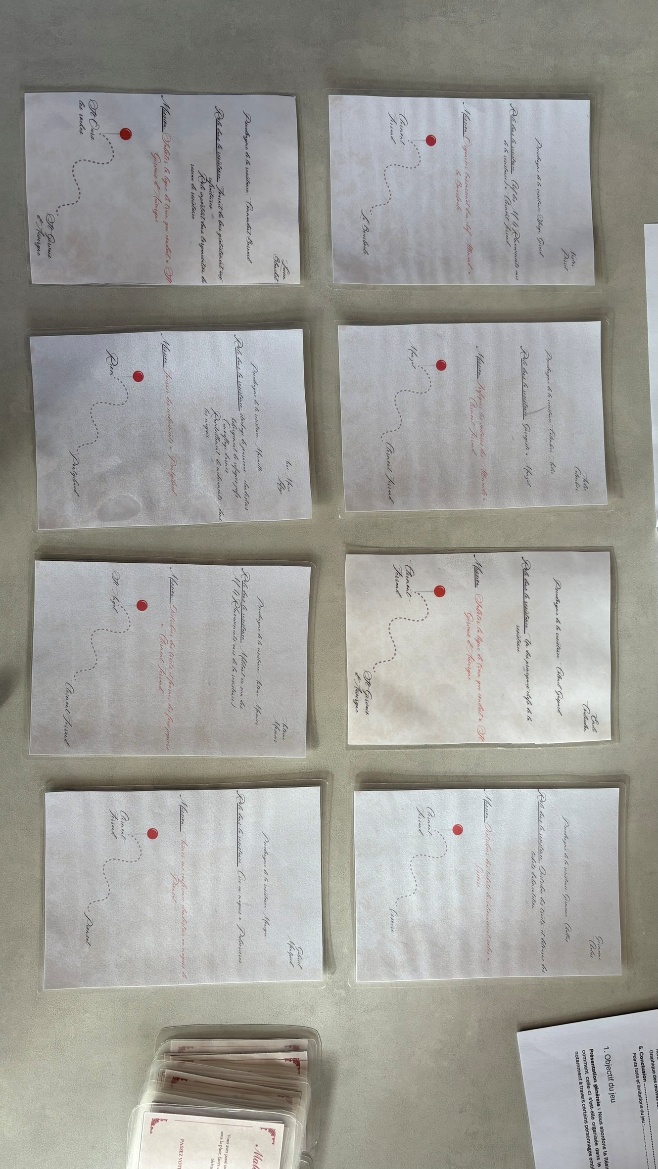 4. Retour d’expérience : forces, limites, évolutions
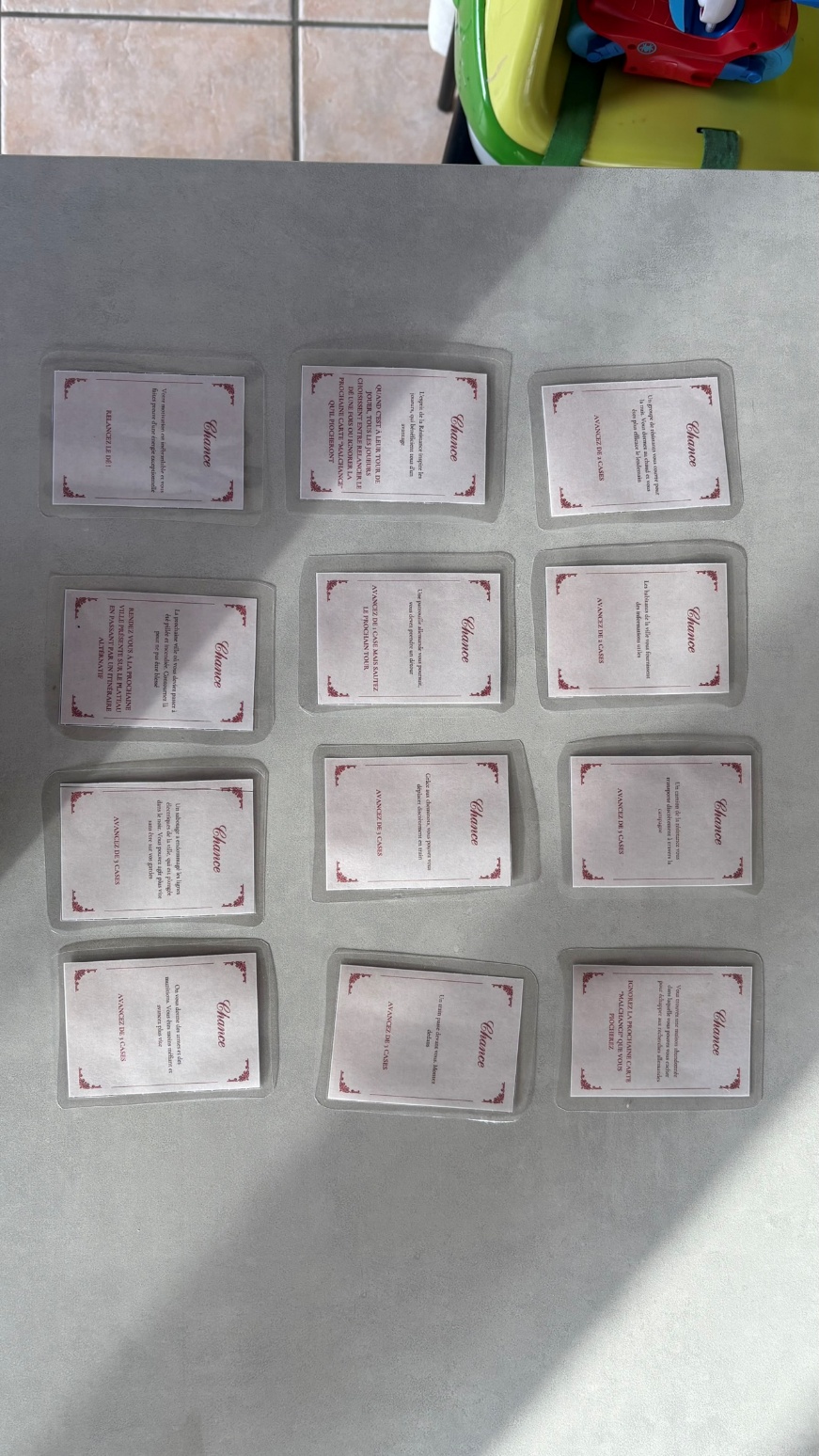 Les ombres du Puy-de-Dôme
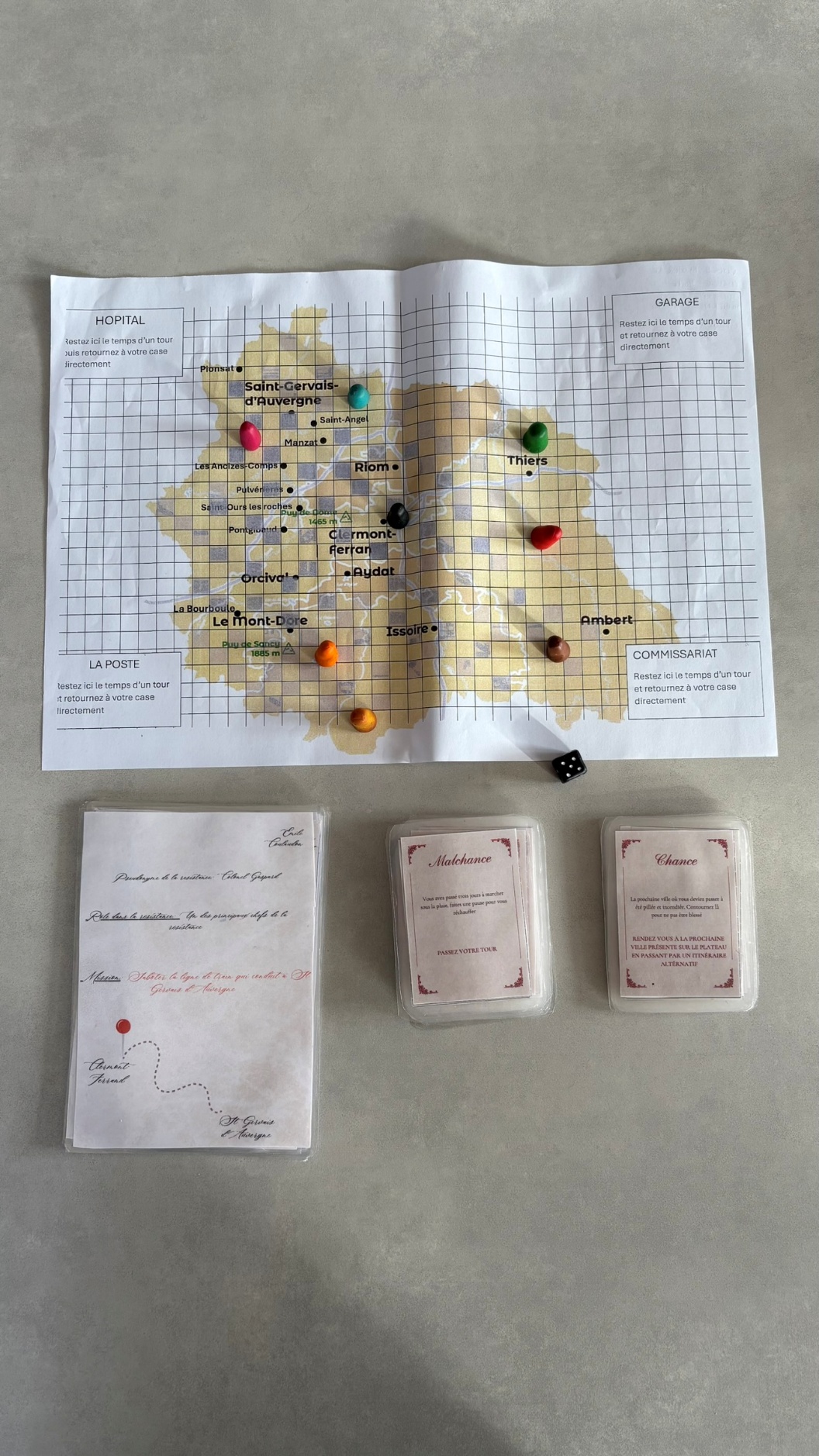 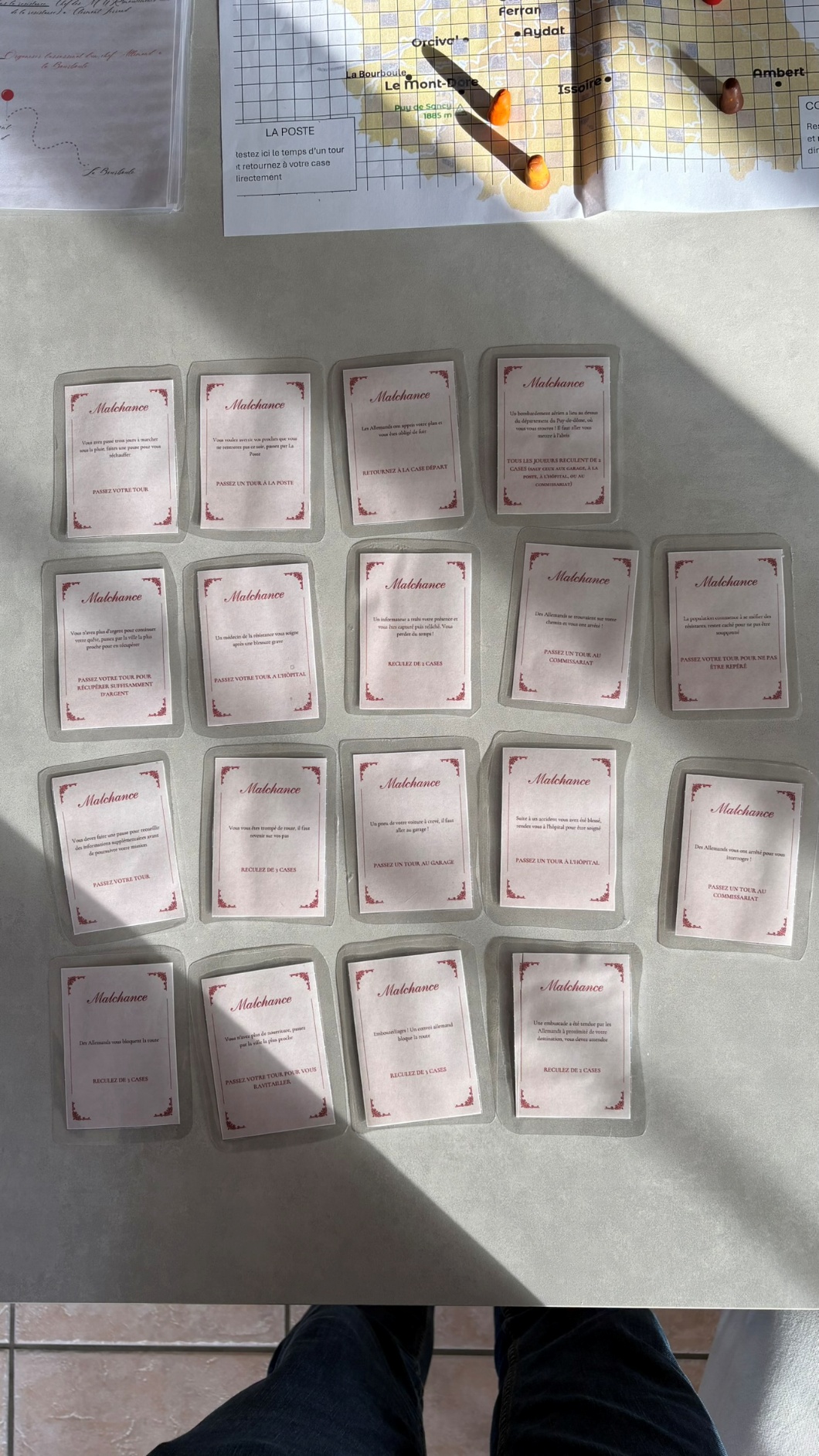 4. Retour d’expérience : forces, limites, évolutions
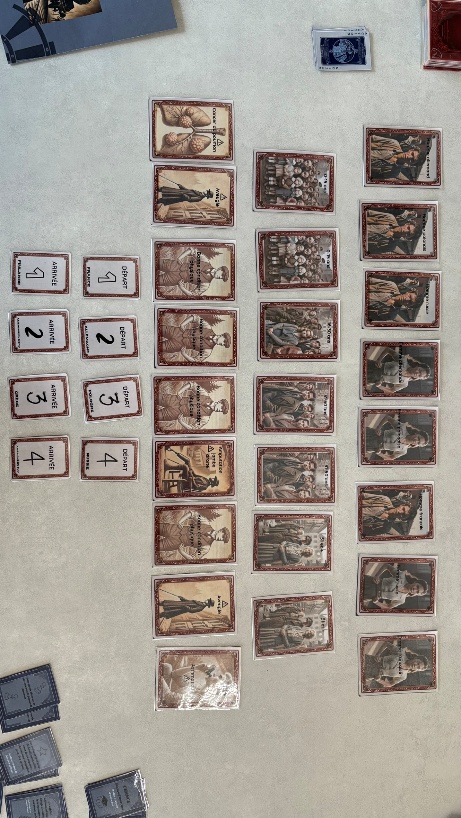 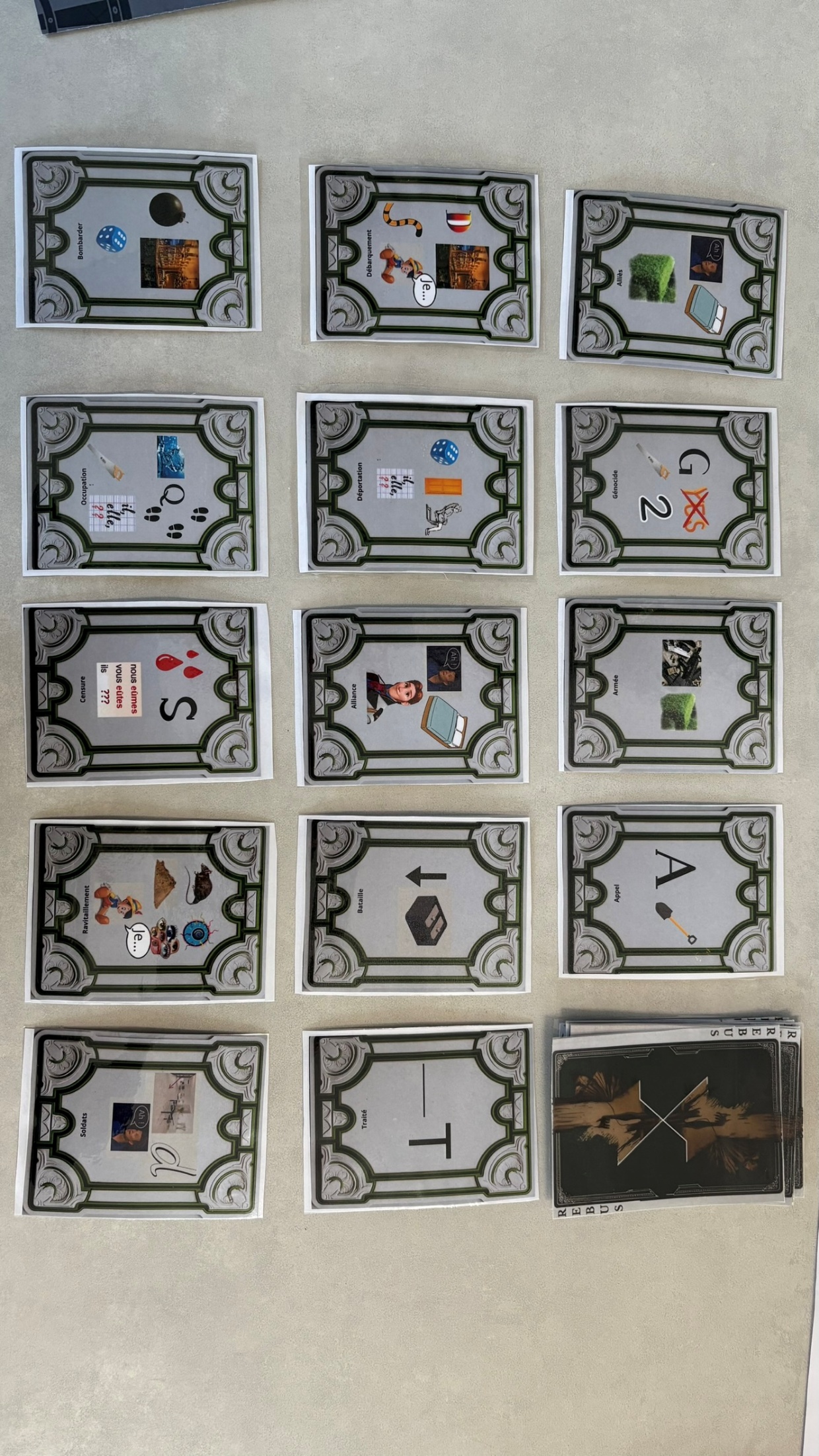 Le dernier voyage
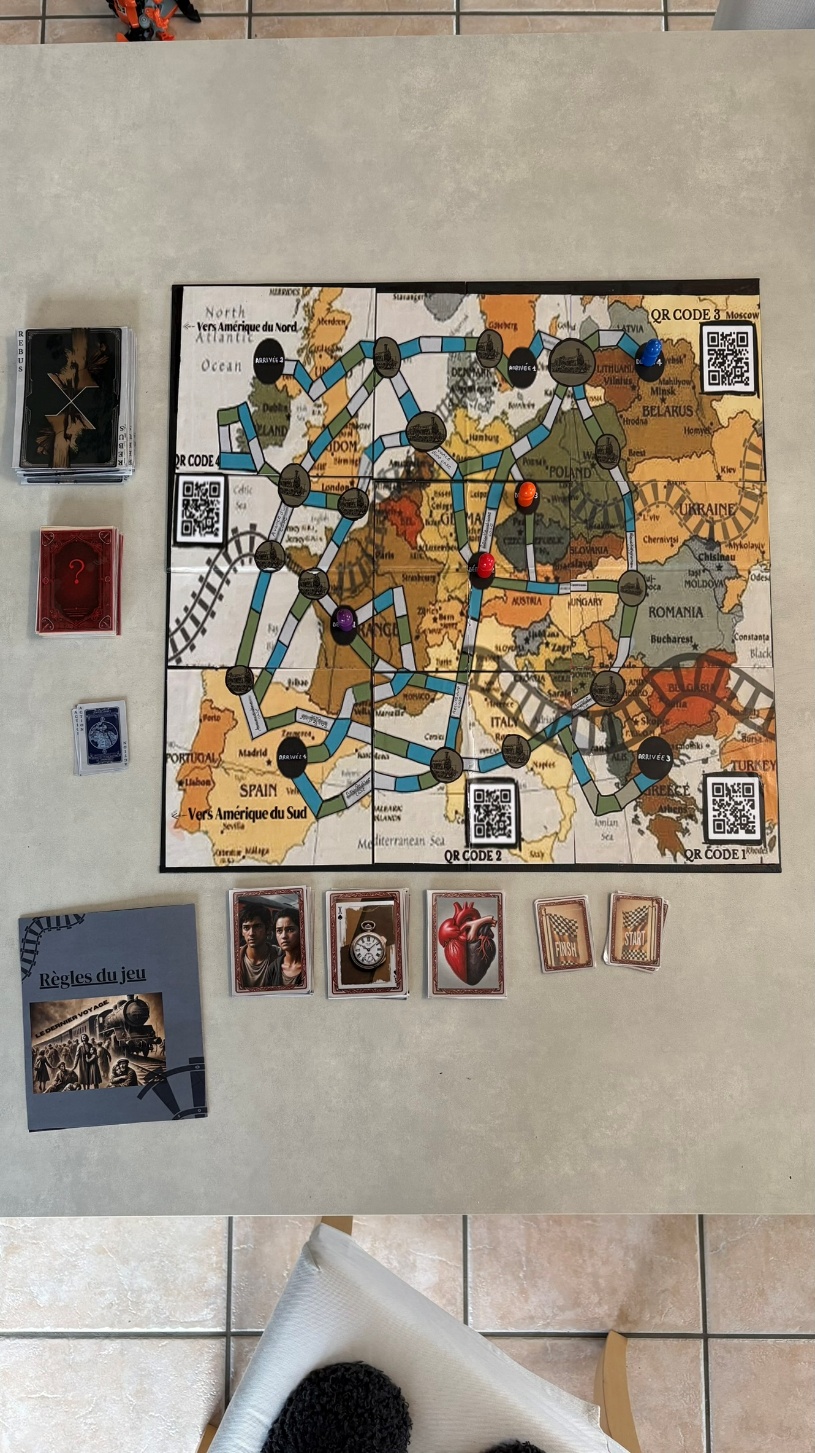 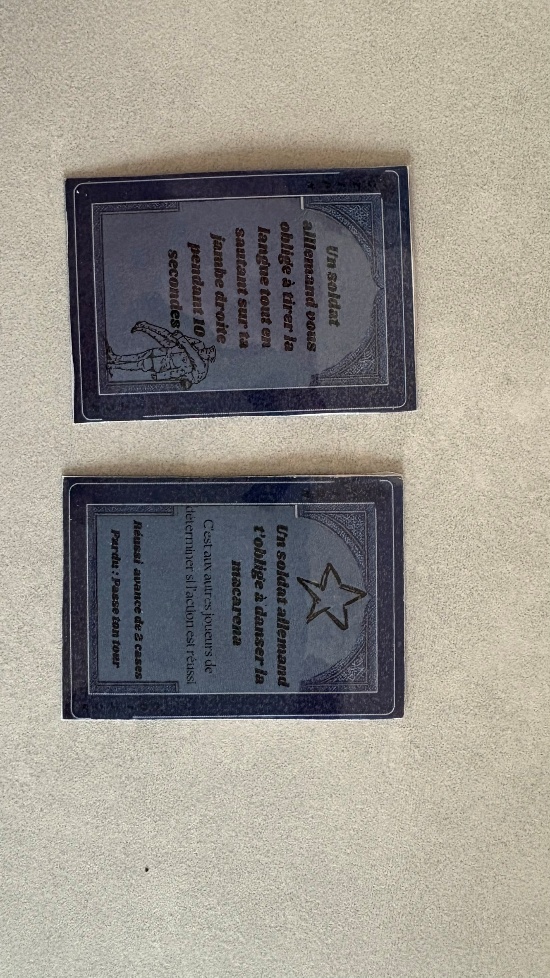 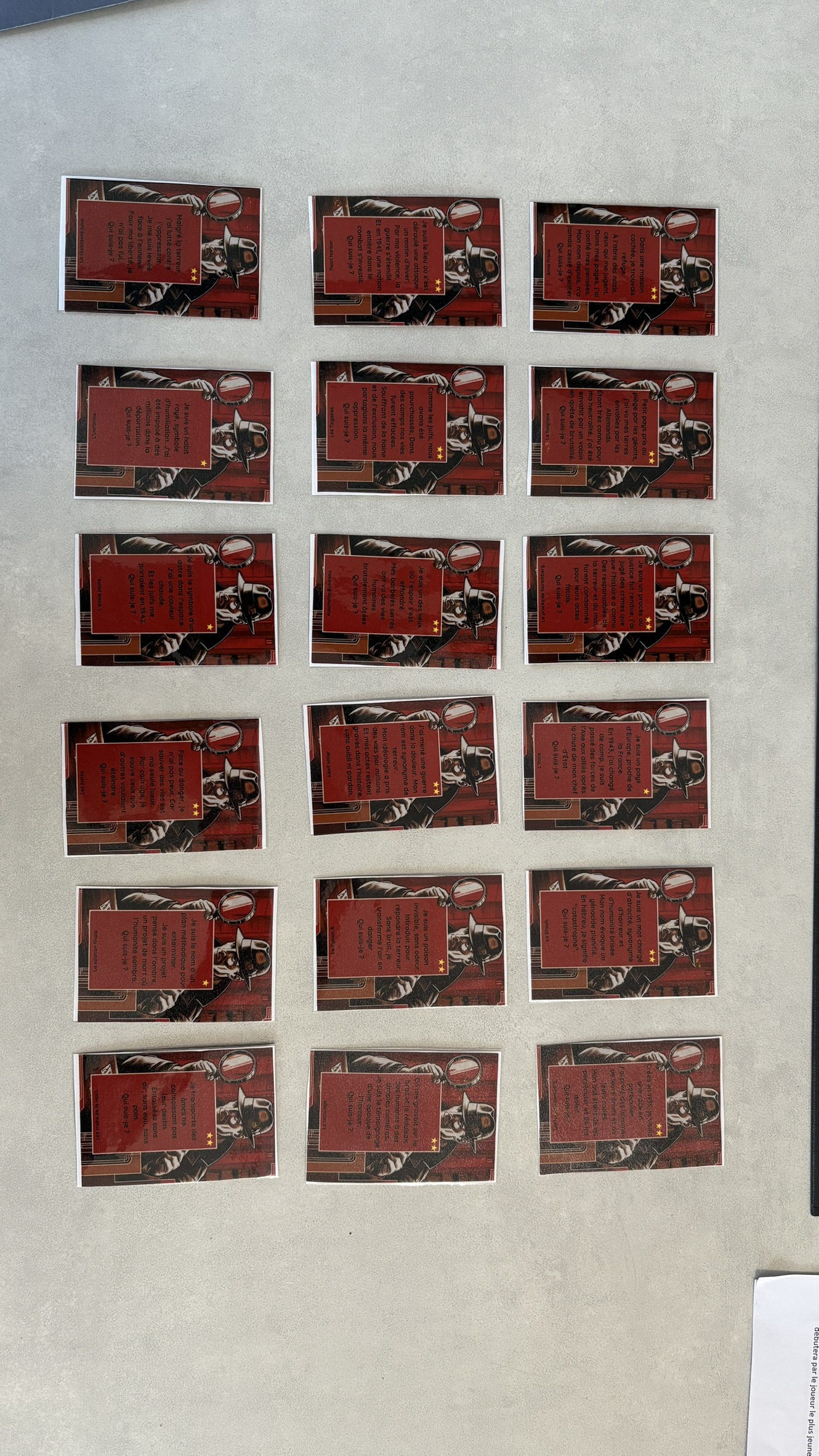 4. Retour d’expérience : forces, limites, évolutions
15 jours pour s’évader d’Auschwitz
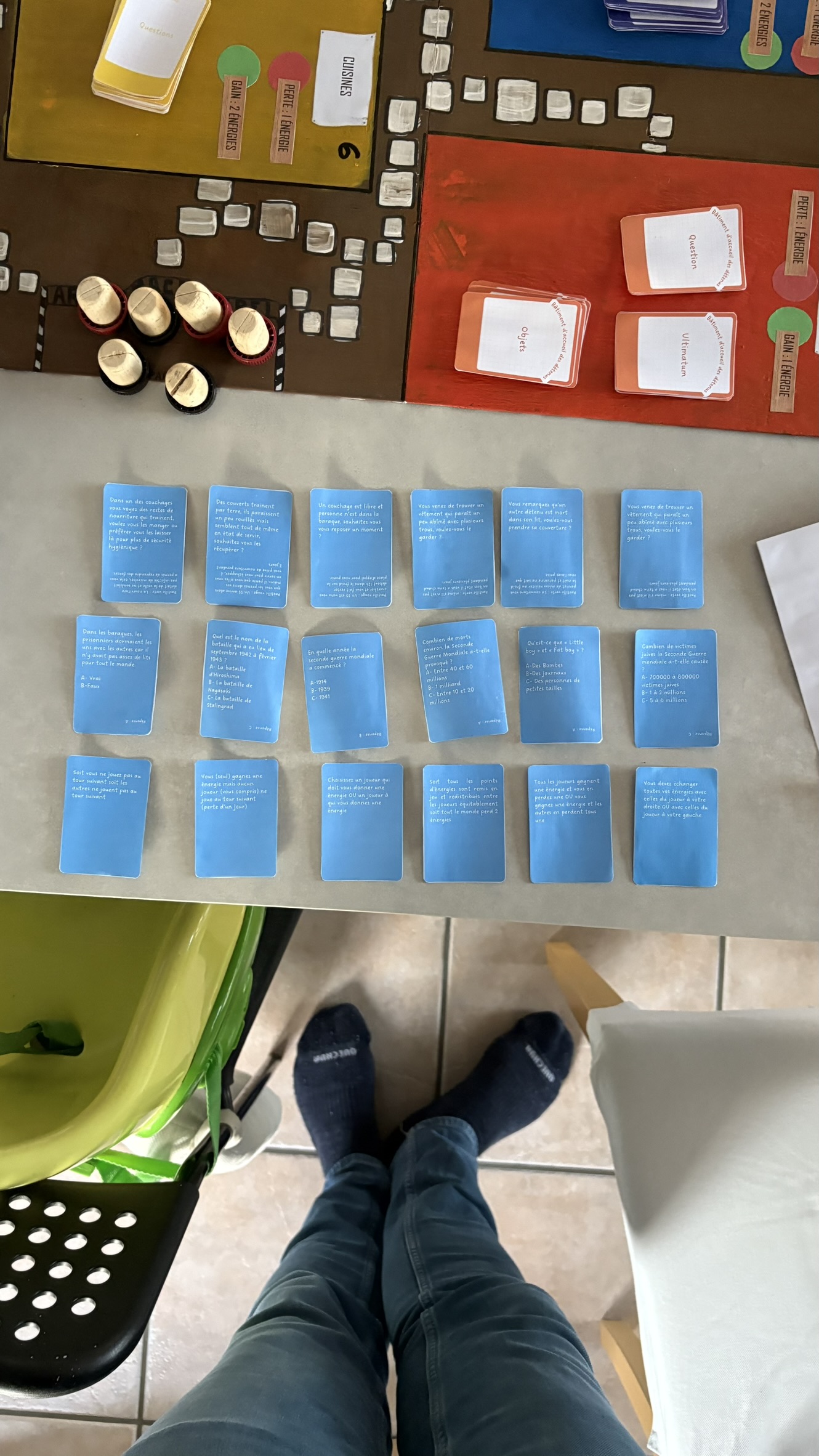 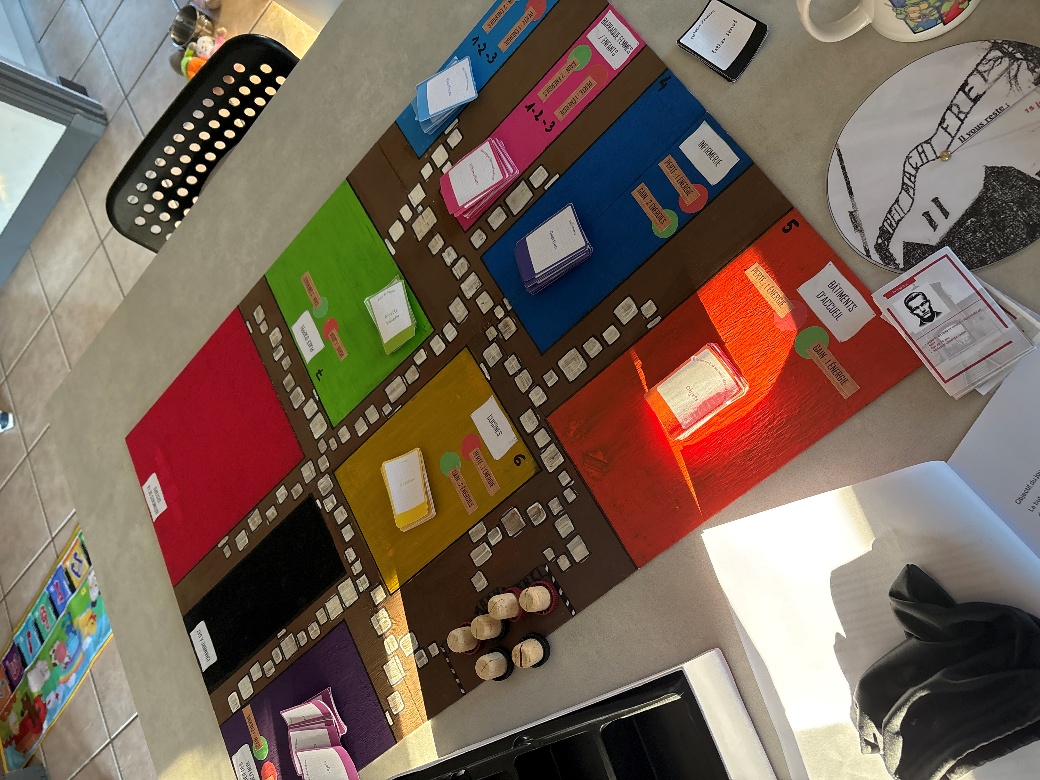 Nigdy wiçcej
4. Retour d’expérience : forces, limites, évolutions
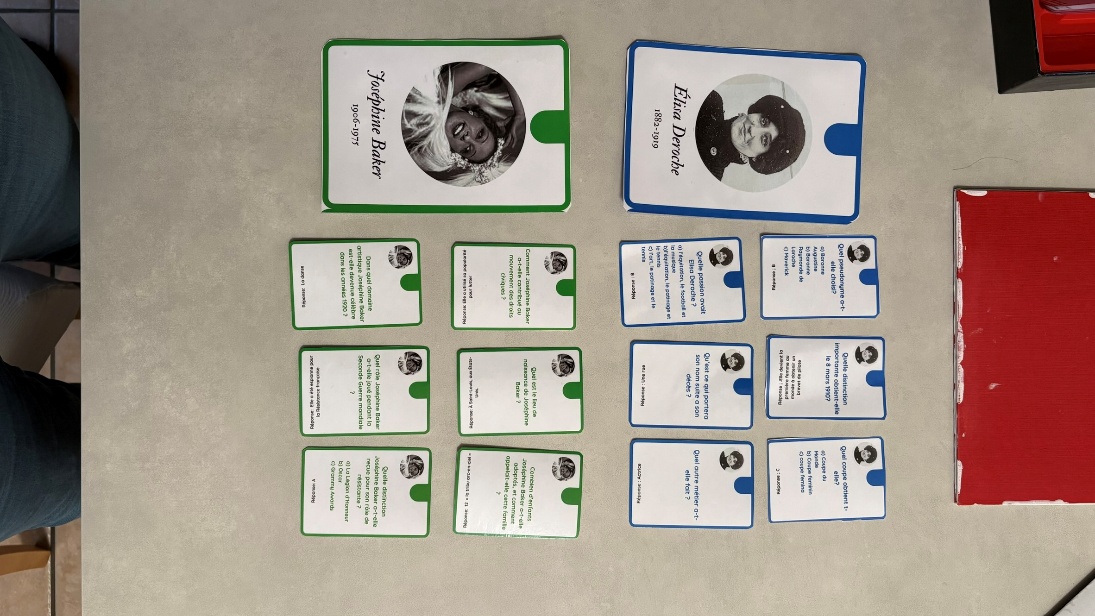 Voyage au féminin
Reb’elles
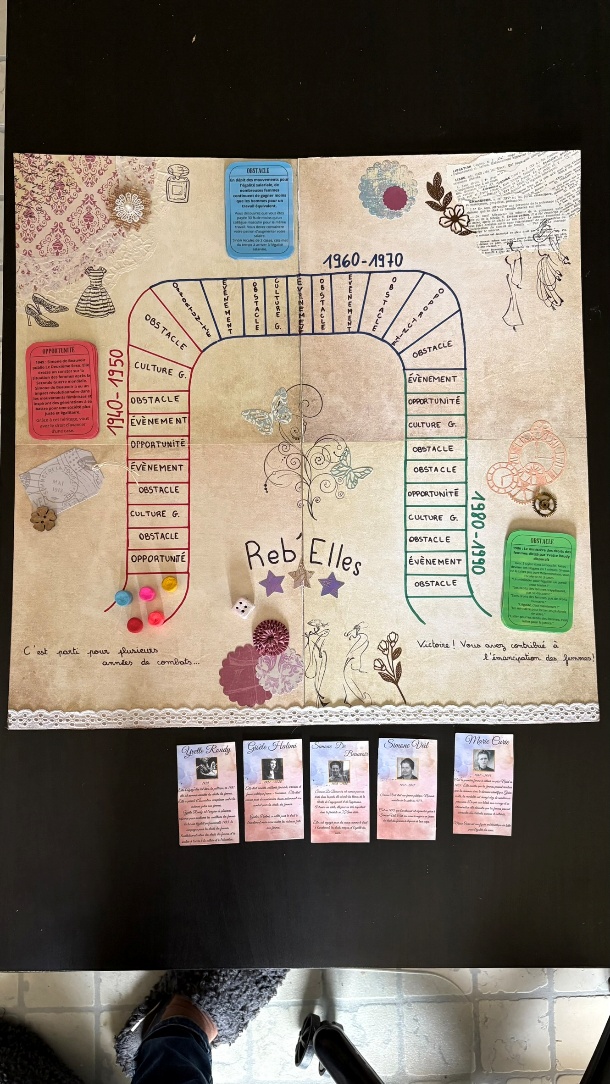 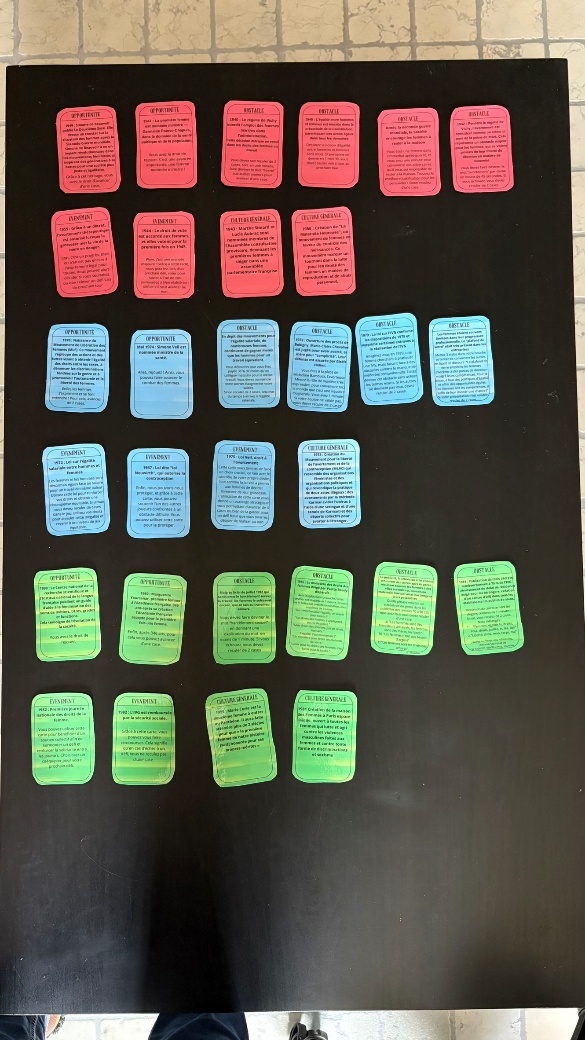 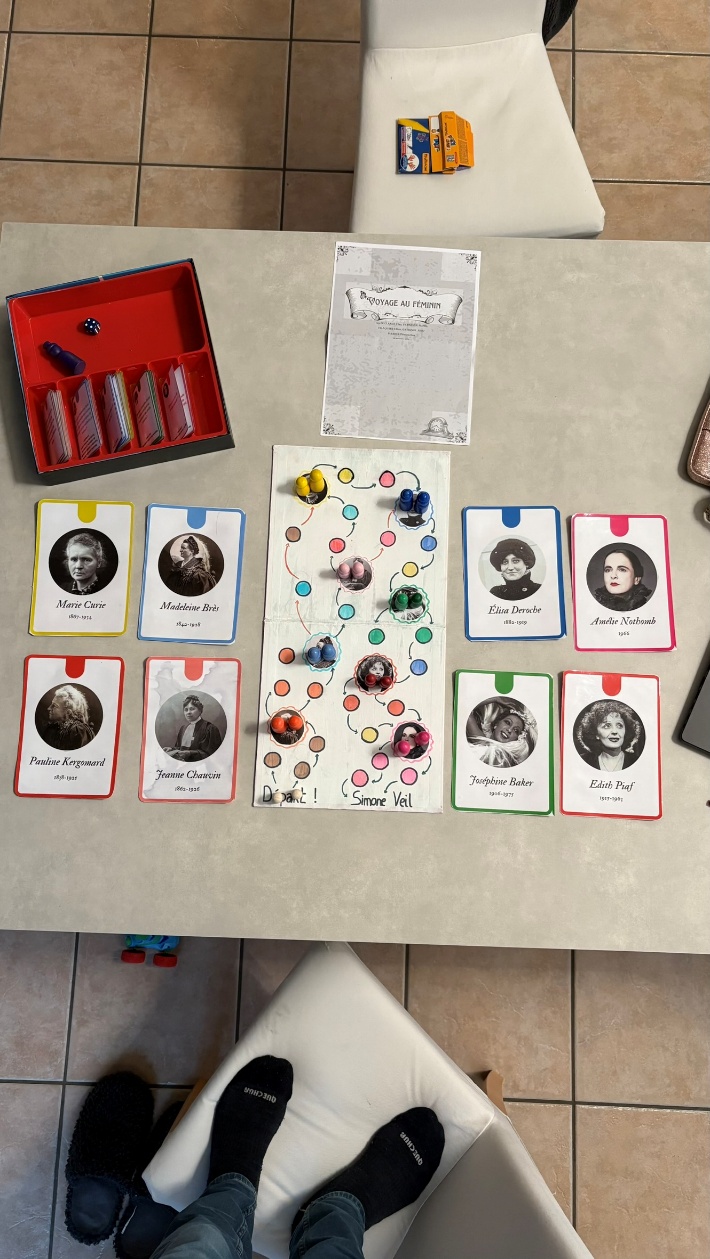 4. Retour d’expérience : forces, limites, évolutions
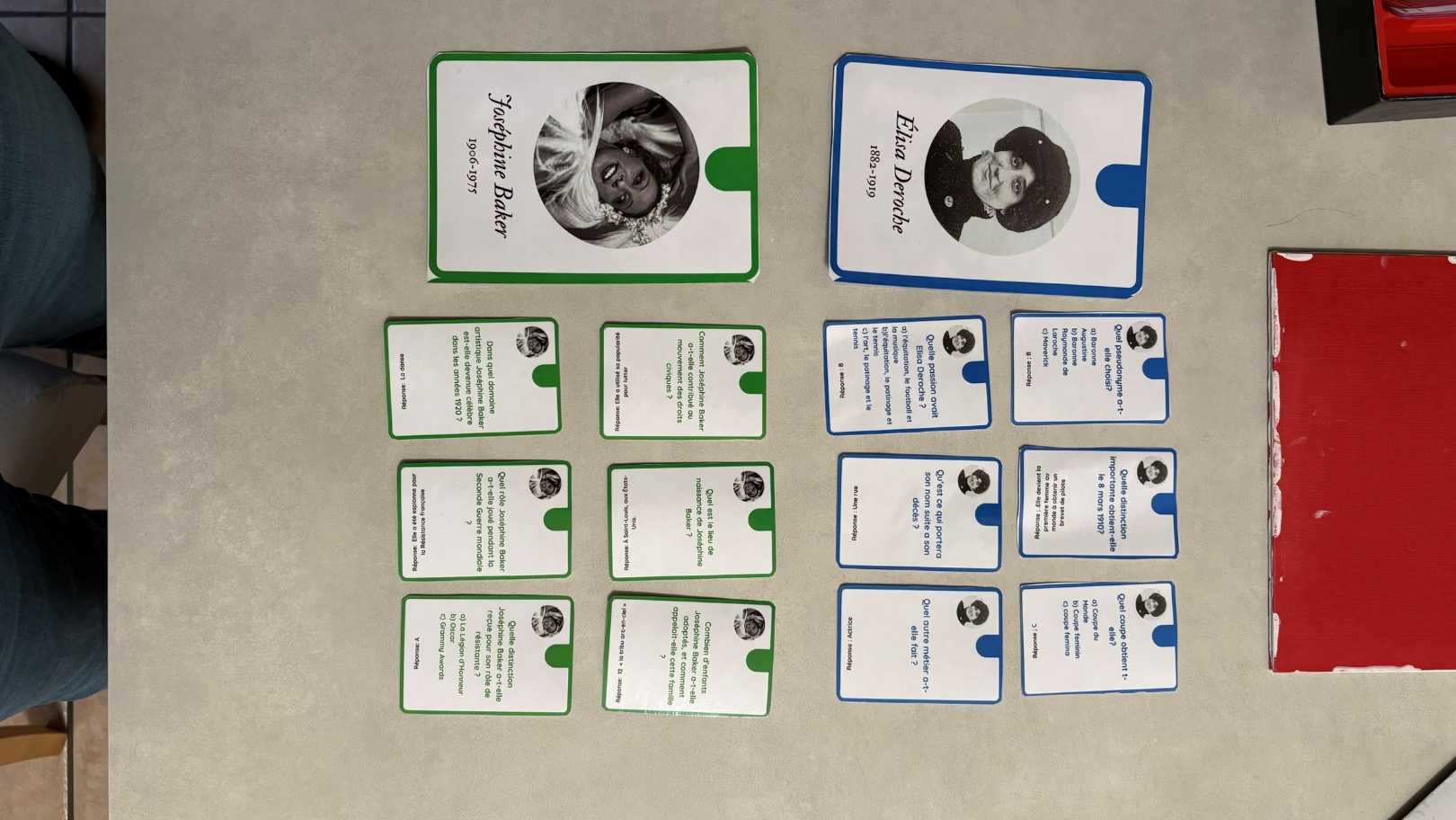 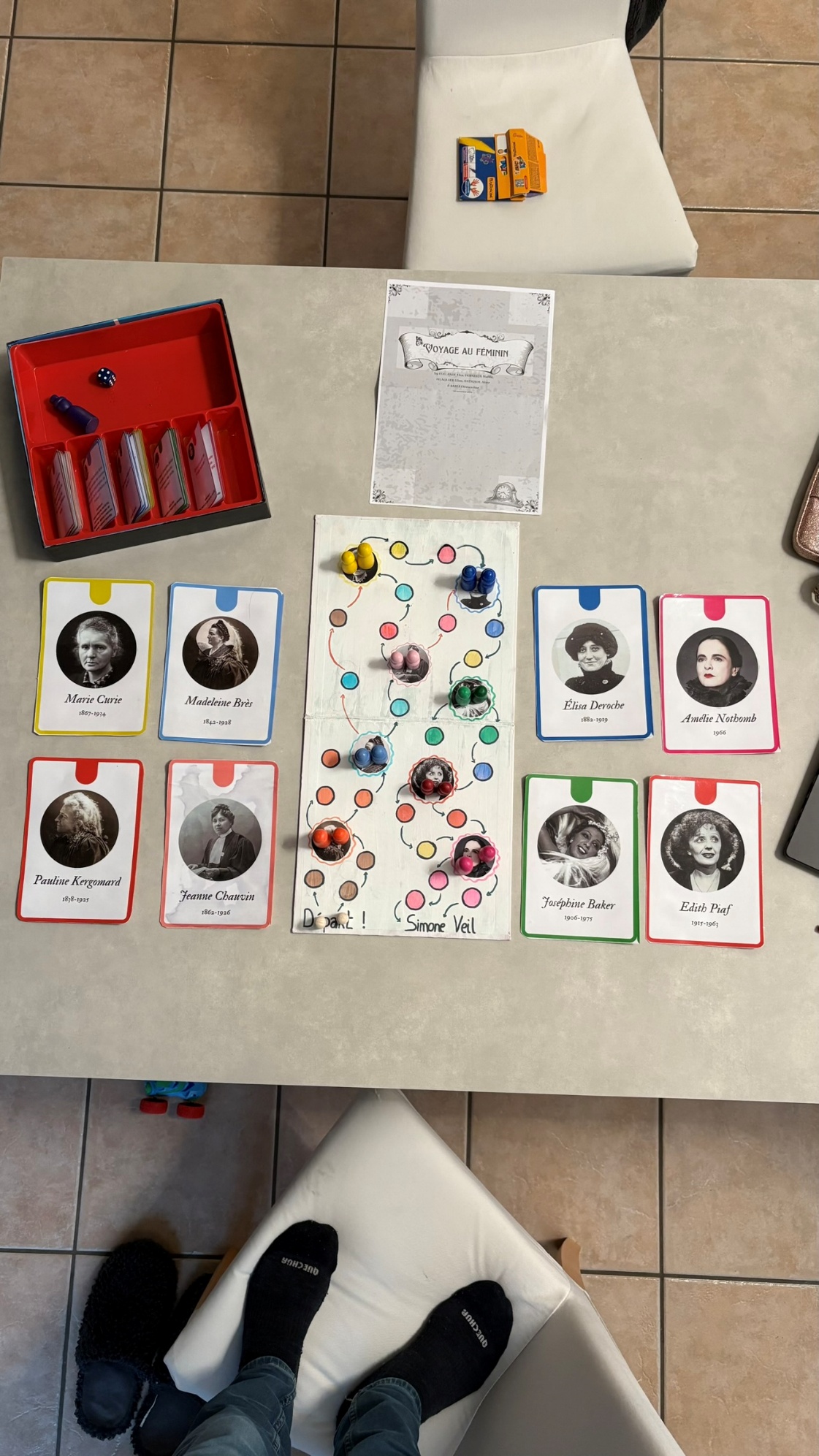 Voyage au féminin
4. Retour d’expérience : forces, limites, évolutions
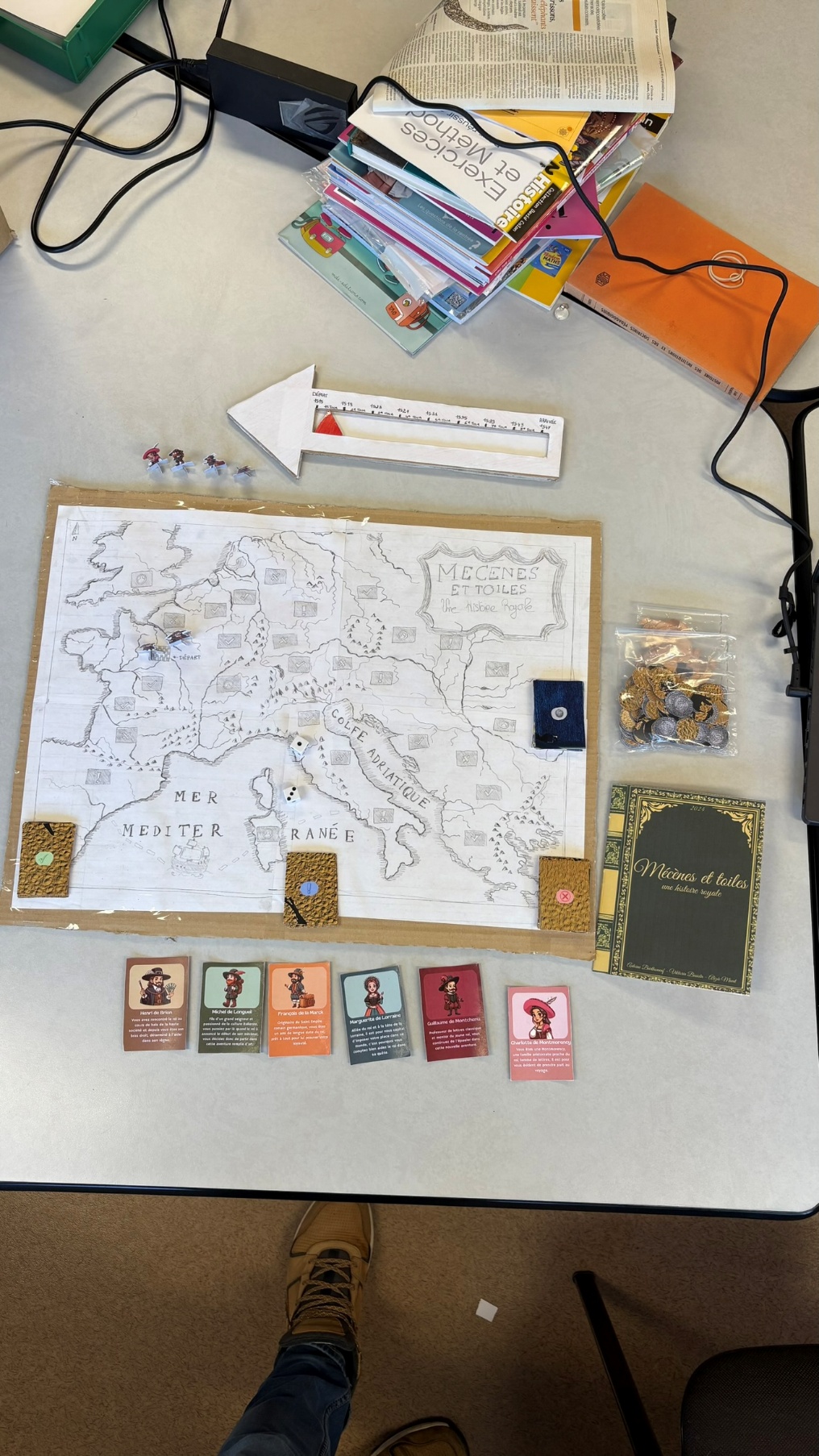 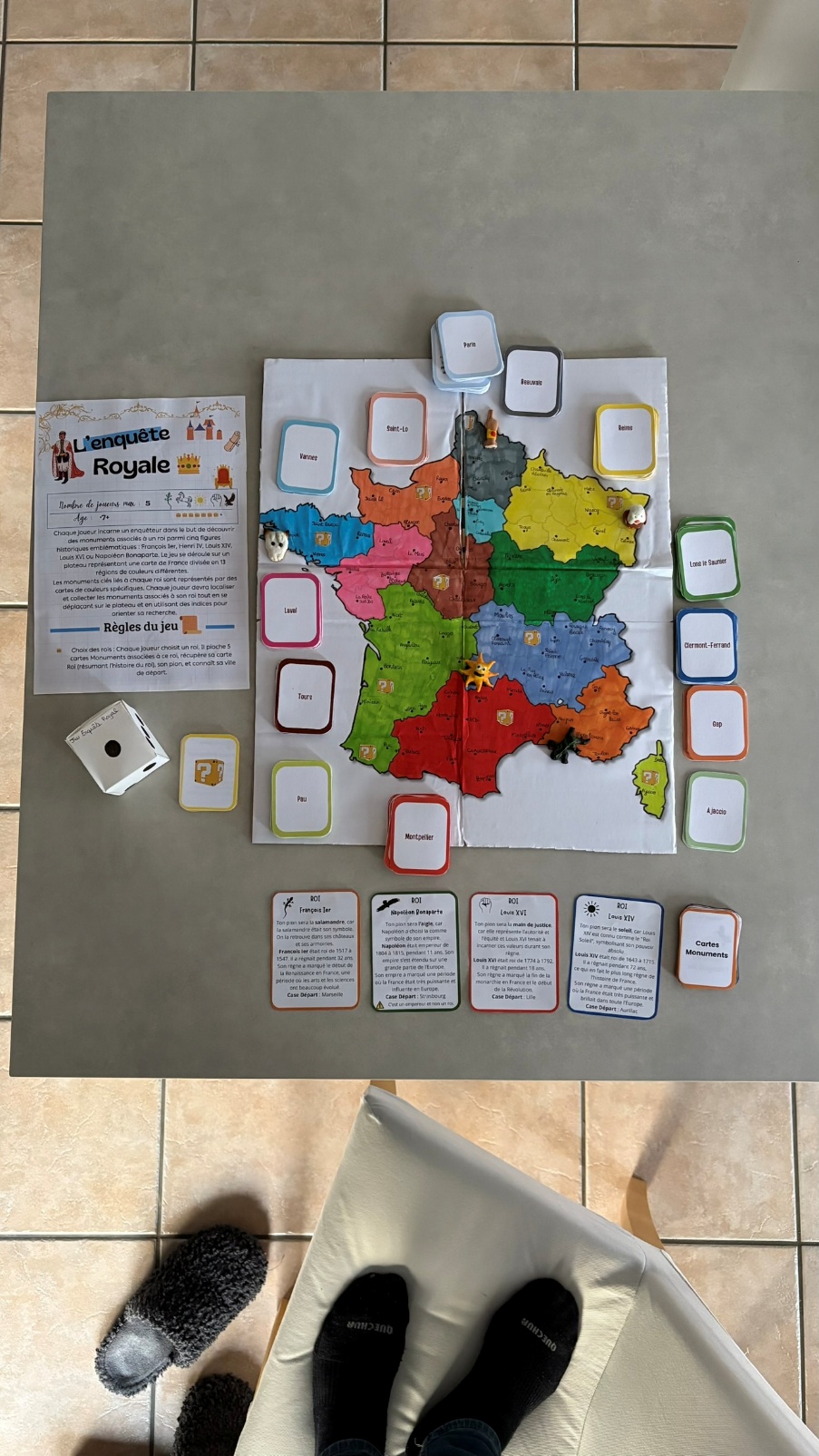 4. Retour d’expérience : forces, limites, évolutions
Le rapport au jeu : un média, pas un gadget
« Cette conception m’a permise de comprendre que le meilleur apprentissage se faisait par le jeu, mais qu’il était dur de concilier connaissances et ludisme, notamment en histoire. »
« Avant ce projet, je ne réalisais pas vraiment la différence entre histoire savante, vulgarisation et mémoire collective. En travaillant dessus, j’ai compris que l’histoire qu’on nous raconte est souvent simplifiée ou remplie de clichés. Par exemple, l’idée des « hommes des cavernes » est bien loin de la réalité, les hommes préhistoriques étaient ingénieux, savaient fabriquer des outils et étaient déjà capables d’art avec les peintures rupestres ( comme celles présentées sur l’arrière-plan du plateau) »
Le rapport au savoir
« L’obstacle que j’ai rencontré dans mes recherches est l’histoire savante. Je ne suis pas très renseigné sur les différents historiens donc je ne savais pas à qui me référencer et qui « croire ». Sur internet, cela n’a pas été facile de trouver de bonnes références mais j’ai surmonté cette difficulté en demandant de l’aide à mon entourage. »
Des difficultés à s’informer et à accéder aux ressources scientifiques :
« Lorsque je trouvais des informations, elles se trouvaient souvent dans des thèses d’auteurs très longues, riches en détails, mais souvent trop spécifiques pour être exploitées directement. Contrairement à des périodes historiques plus connues, pour lesquelles il existe davantage de ressources, la Renaissance, en dehors de son aspect artistique, reste moins étudiée et moins vulgarisée dans les faits. »
4. Retour d’expérience : forces, limites, évolutions
Manque de nuances sur l’apprentissage par le jeu :
« Cette conception m’a permise de comprendre que le meilleur apprentissage se faisait par le jeu, mais qu’il était dur de concilier connaissances et ludisme, notamment en histoire. «
« Le jeu est une œuvre culturelle dans le sens où il participe à la transmission de la mémoire en mettant en lumière les actions des Justes, c’est donc un moyen de raconter l’histoire. Le jeu raconte une histoire vraie avec des Justes qui ont réellement existé, ce qui met en avant la dimension émotionnelle chez les joueurs. »
Un outil pour enseigner autrement
J’ai beaucoup aimé travailler avec Laetitia, Edwige et Kateryna parce que notre façon de se répartir le travail a été fluide et implicite. Au début forcément une petite gêne était présente parce qu’on ne se connaissait pas encore mais on a vite planifié des séances de travail toutes les quatre et chacune a mis du sien. On s’est réparti les tâches assez implicitement en fonction de ce que chacune savait le mieux faire. Par exemple je suis douée en dessin donc j’ai pris le design du plateau en main. Caterina était douée manuellement, donc elle a fait les défis. Laetitia a fait les designs des cartes et a suivi leur progression de A à Z la où Edwige a fait des recherches pour les questions et les a mis en forme. Au départ chacune travaillait un peu dans son coin, mais on a vite compris que des fois on bloquait qu’on avait besoin des autres pour savoir comment avancer. Je pense que ça a été notre force de pouvoir se parler et travailler ensemble et d’avoir une bonne entente entre nous.
Le travail en groupe : une dynamique précieuse
5. Conclusion : en route vers 2025
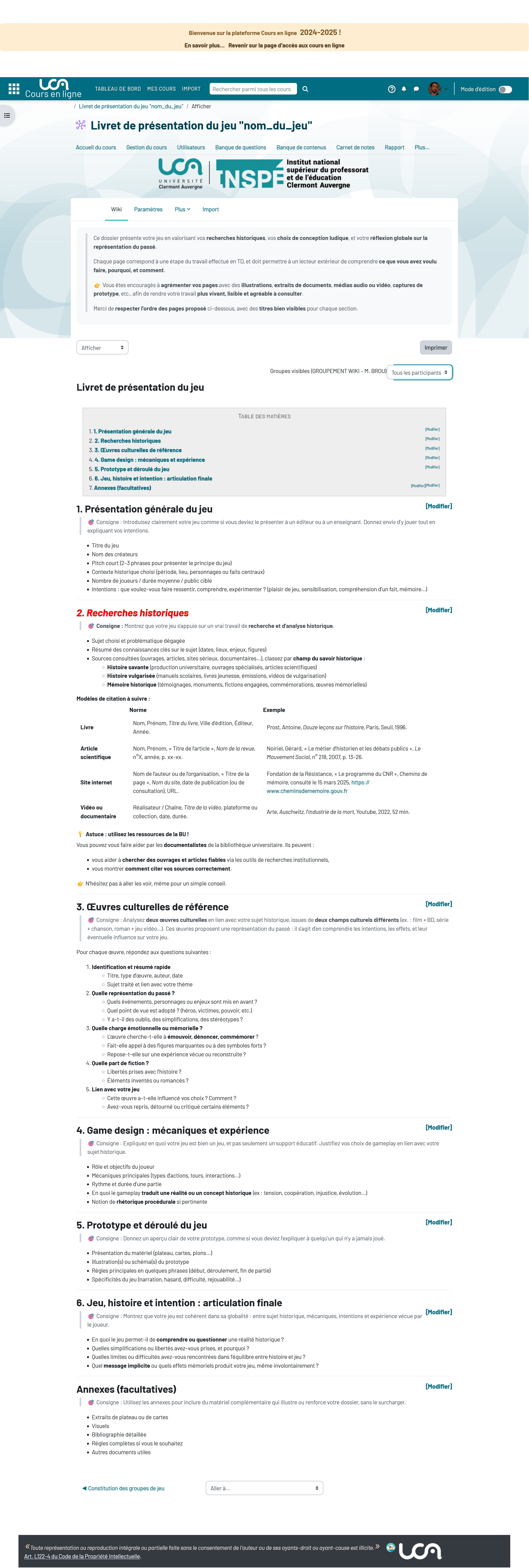 Vivre à la Préhistoire : entre réalité scientifique et clichés populaires
Les Jeux olympiques antiques : une compétition religieuse et politique
La vie quotidienne à Rome : citoyens, esclaves et empereurs
Vivre dans un village médiéval : entre paysans, seigneurs et prêtres
Les châteaux forts : vivre, se défendre, impressionner
À la cour de Louis XIV : gagner les faveurs du roi
Les routes du commerce au XVIIIe siècle : richesse et injustices
Vivre dans les tranchées pendant la Première Guerre mondiale
Résister pendant la Seconde Guerre mondiale
Le patrimoine en péril : sauver les traces du passé
Merci de votre écoute
wiliam.brou@uca.fr